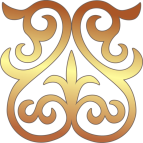 КЫЫС ОҔОҔО ИИС АБЫЛАҤЫН ИҤЭРИИ
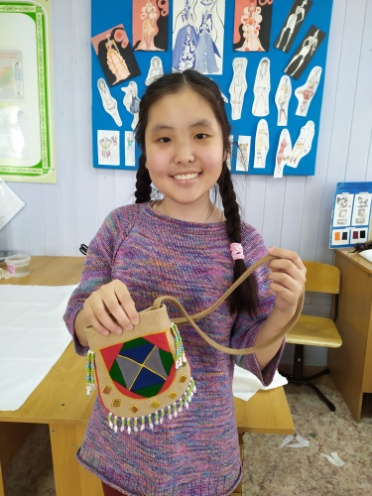 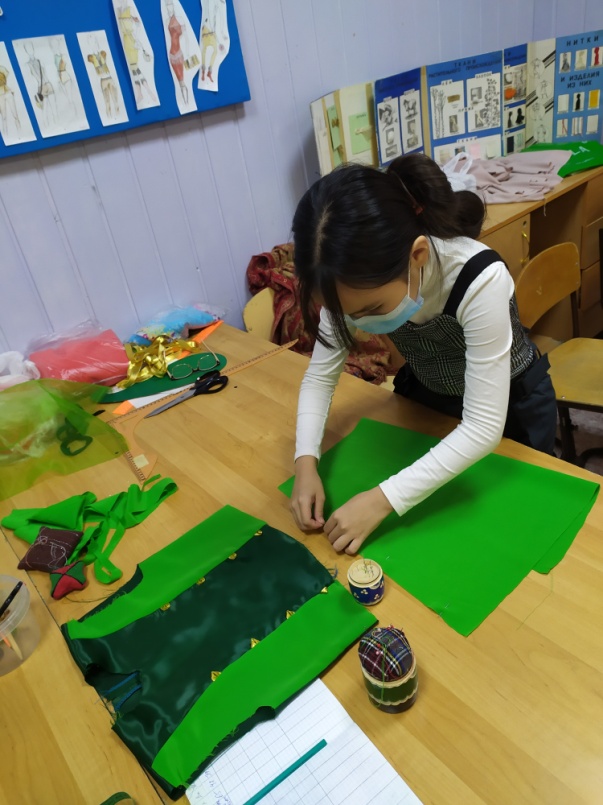 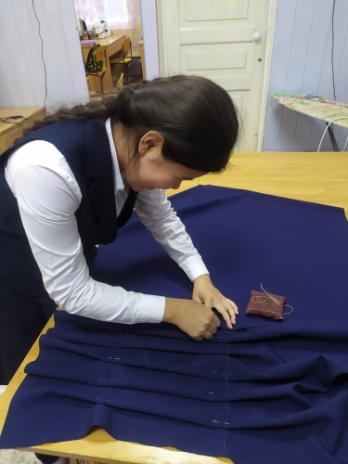 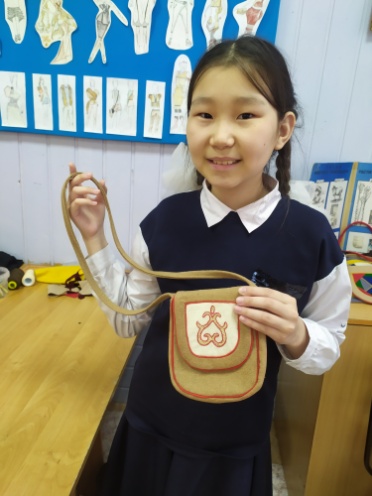 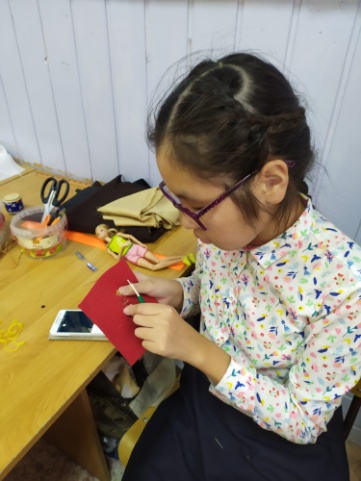 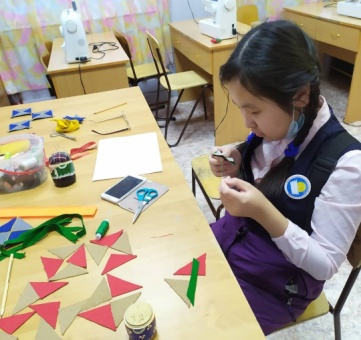 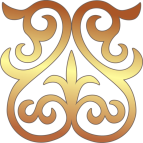 Үтүө - мааны оҕолорбор,Үөрүйэҕи ылларыым,Үтүөкээн майгылыым.Ылыммытын ыпсарар, соругун толунарСаха буолар гына салайыым,киһи буолар гына кэскиллиим!
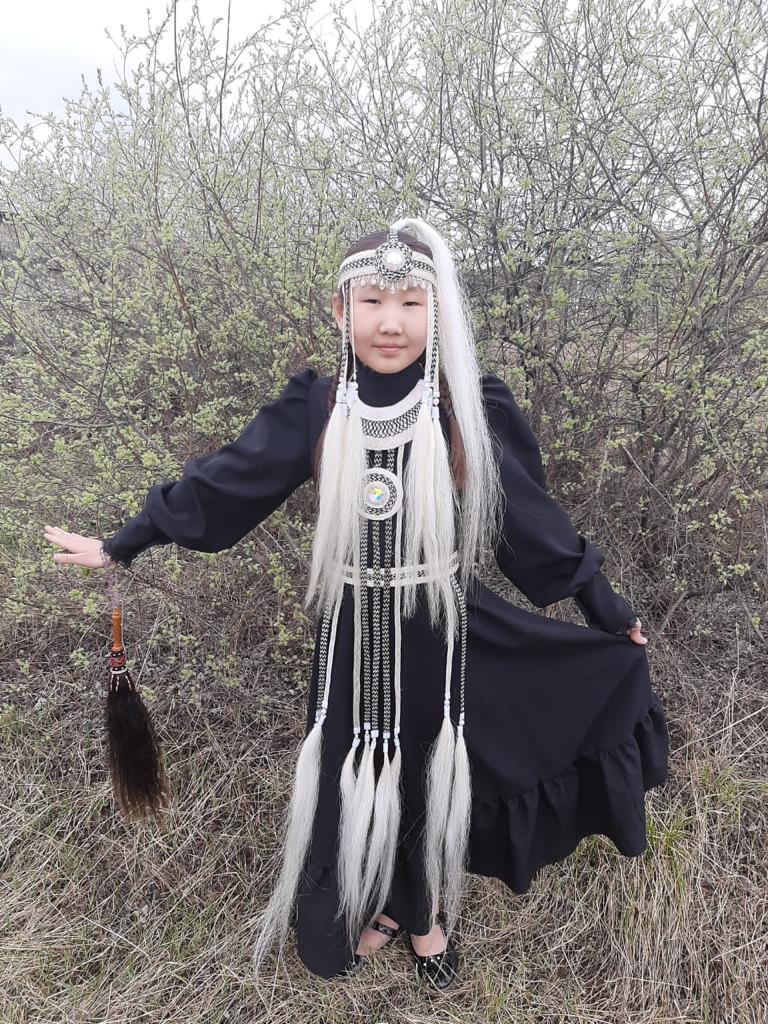 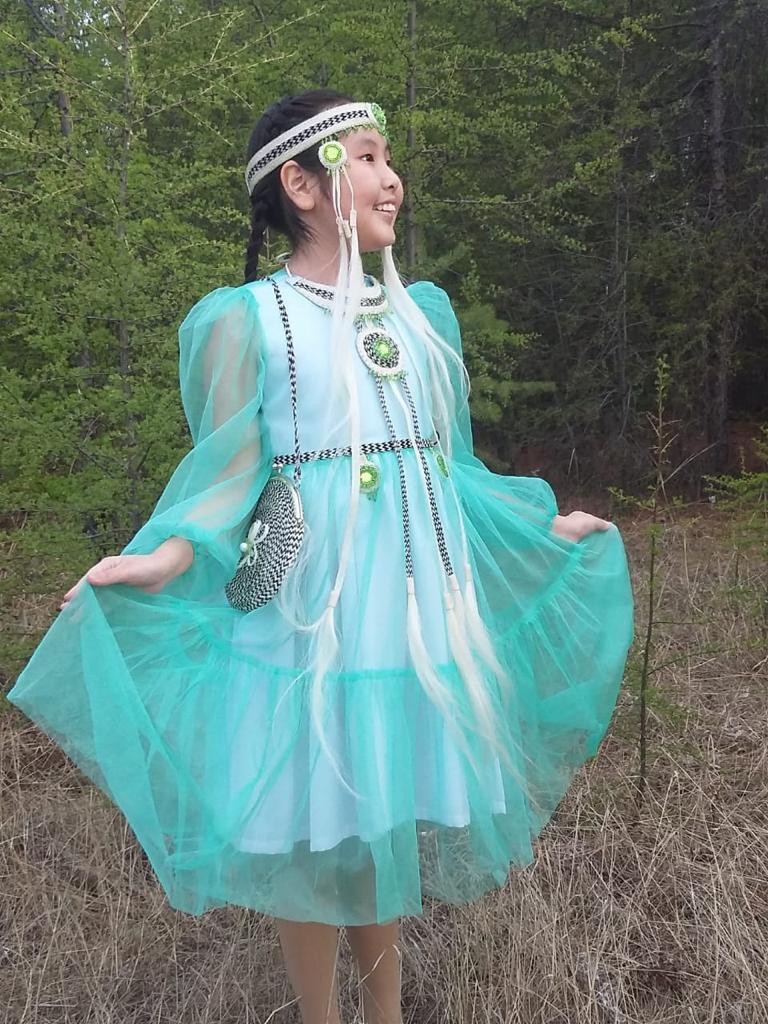 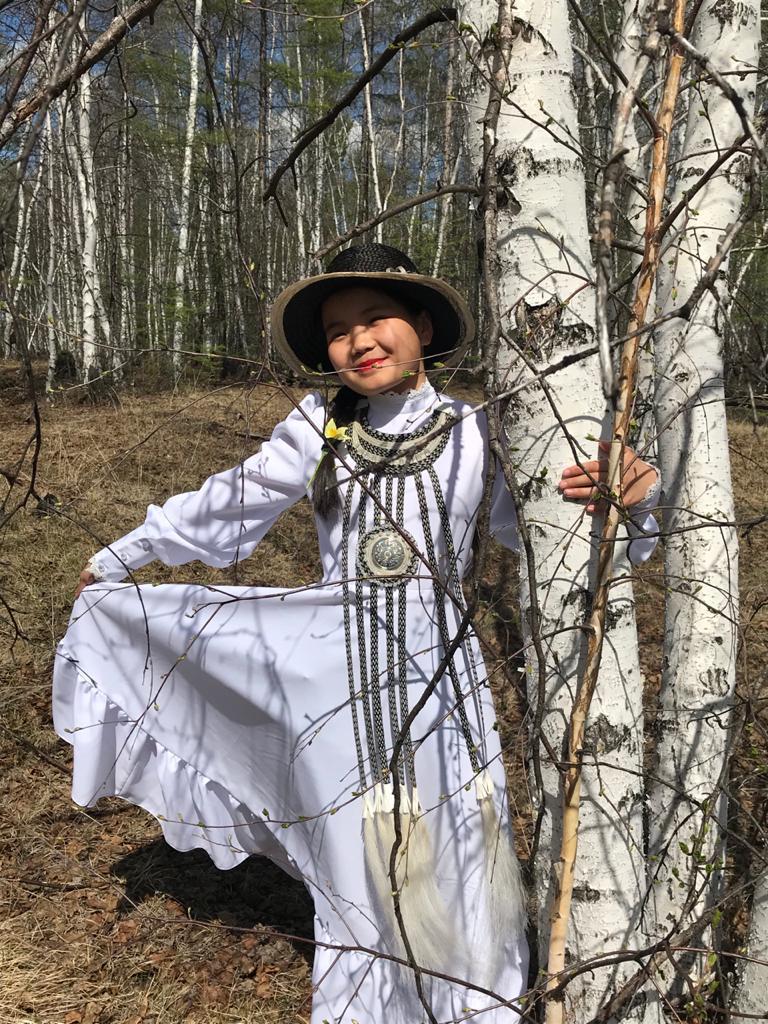 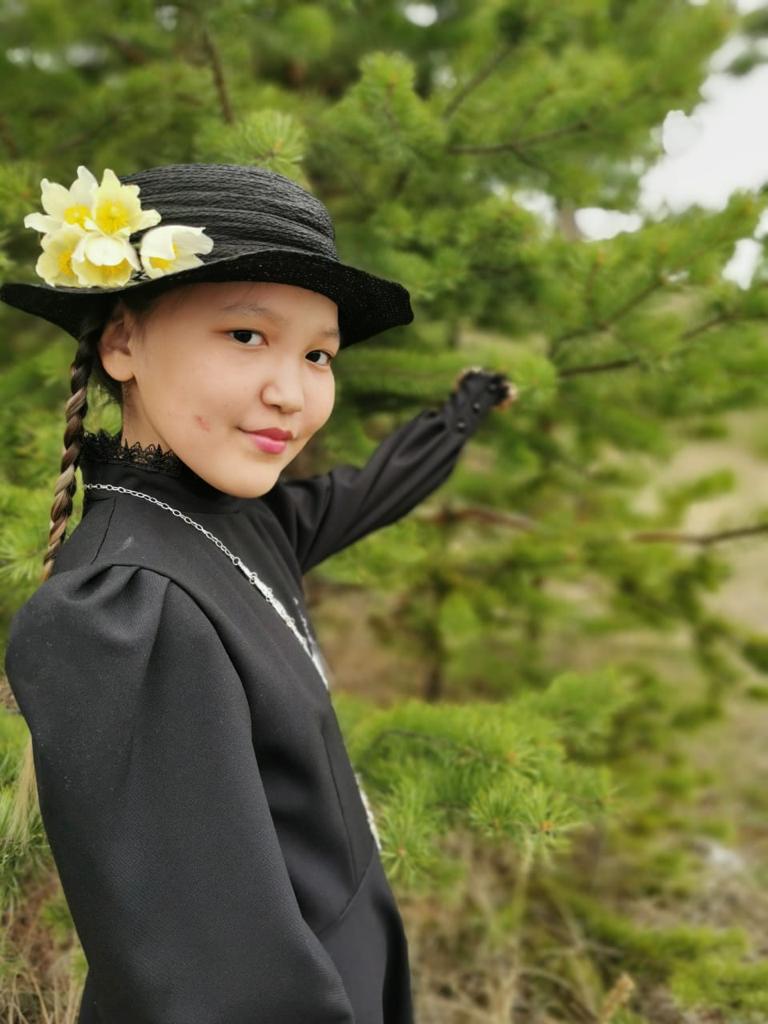 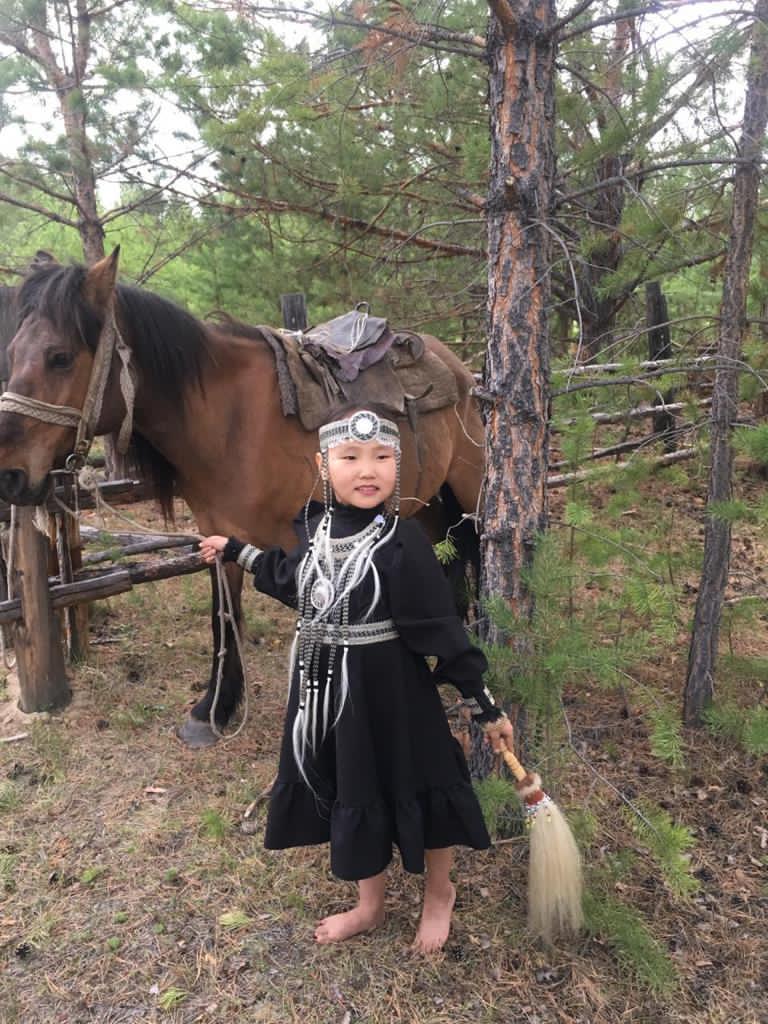 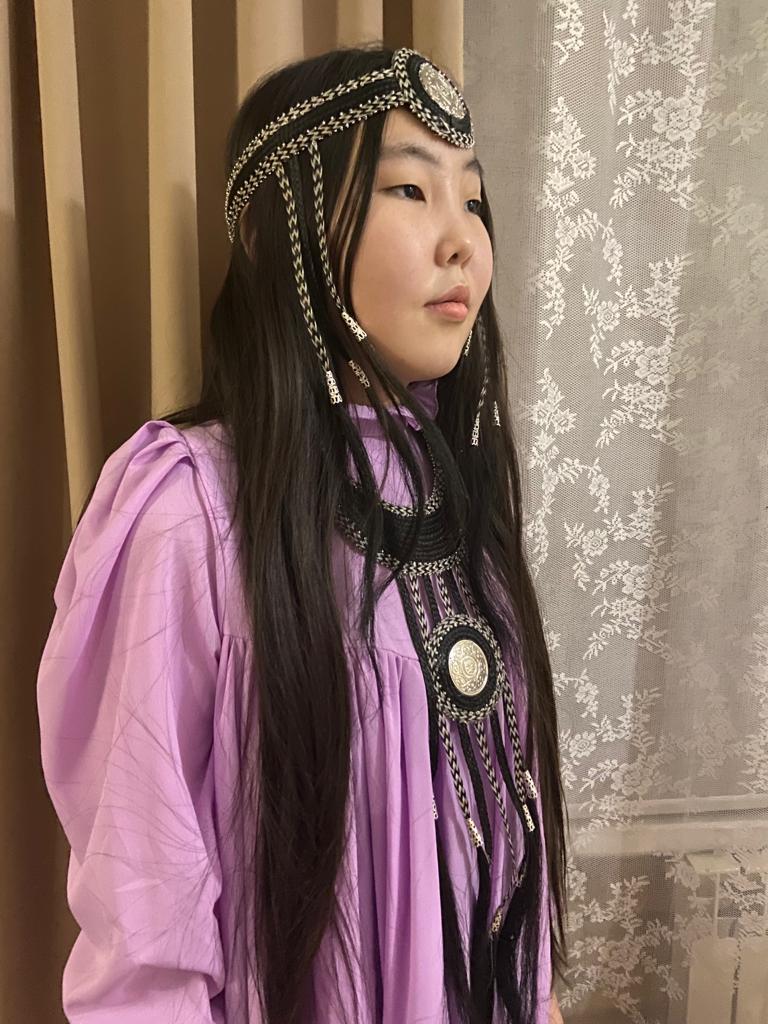 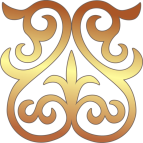 Авторский проект   «Азбука шитья»  
для педагогов  дополнительного образования.
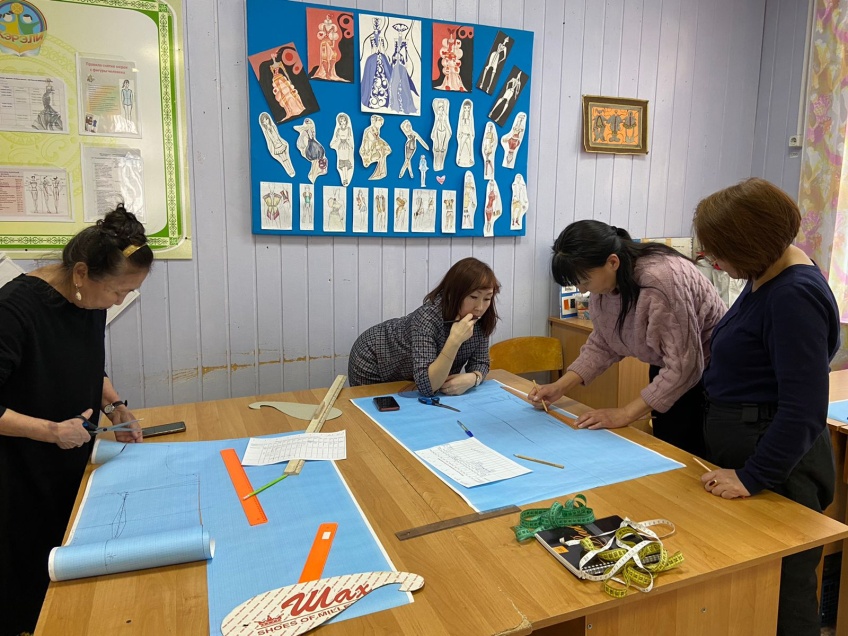 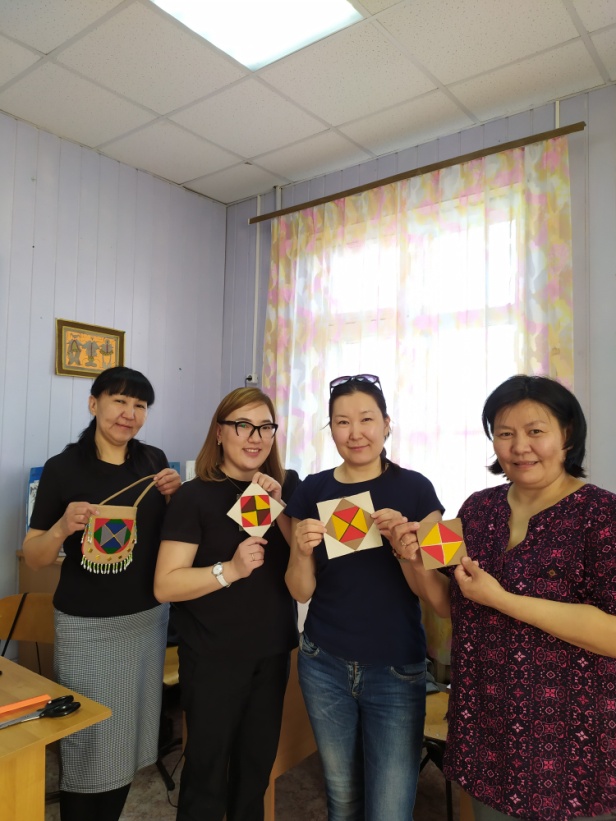 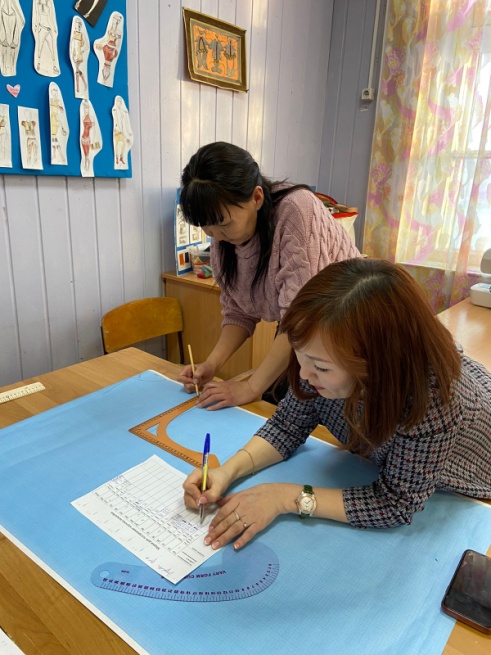 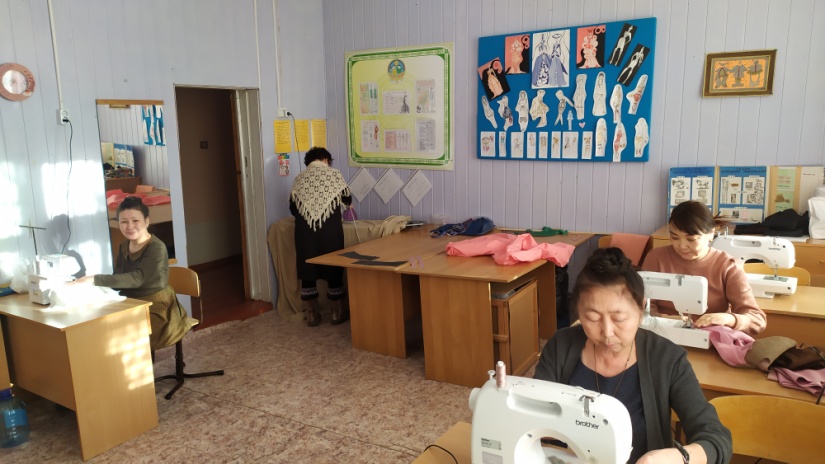 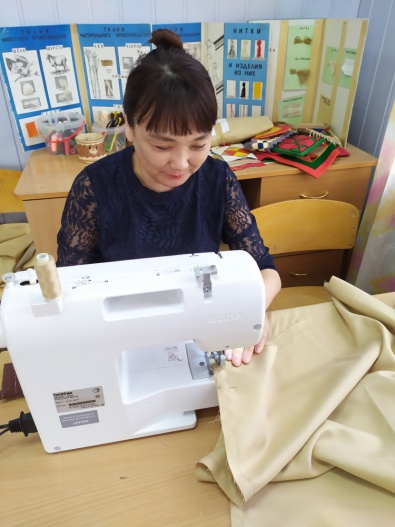 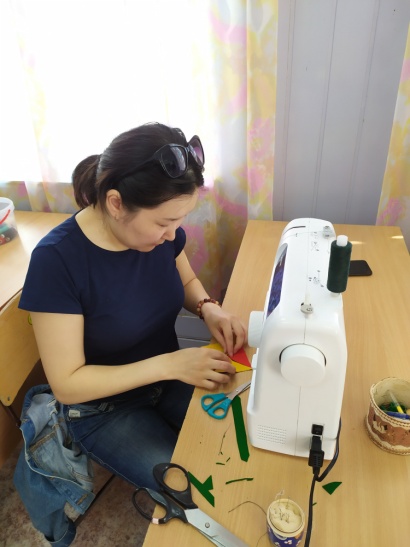 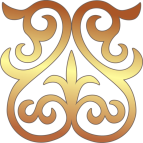 «АЙААНА» МУОДА СТУДИЯТА      таҥаһы тигии, киэргэтии сатабылыгар уһуйуу
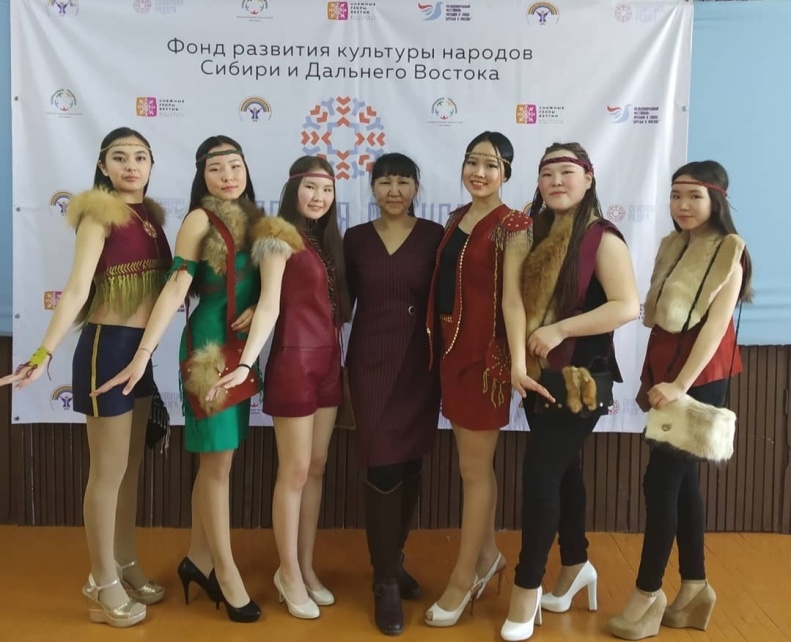 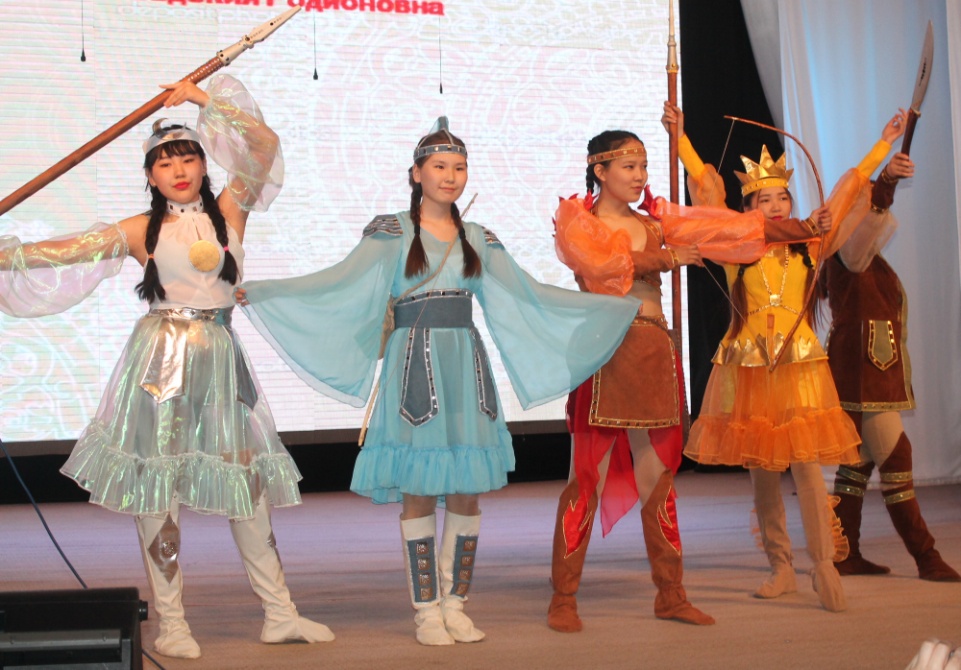 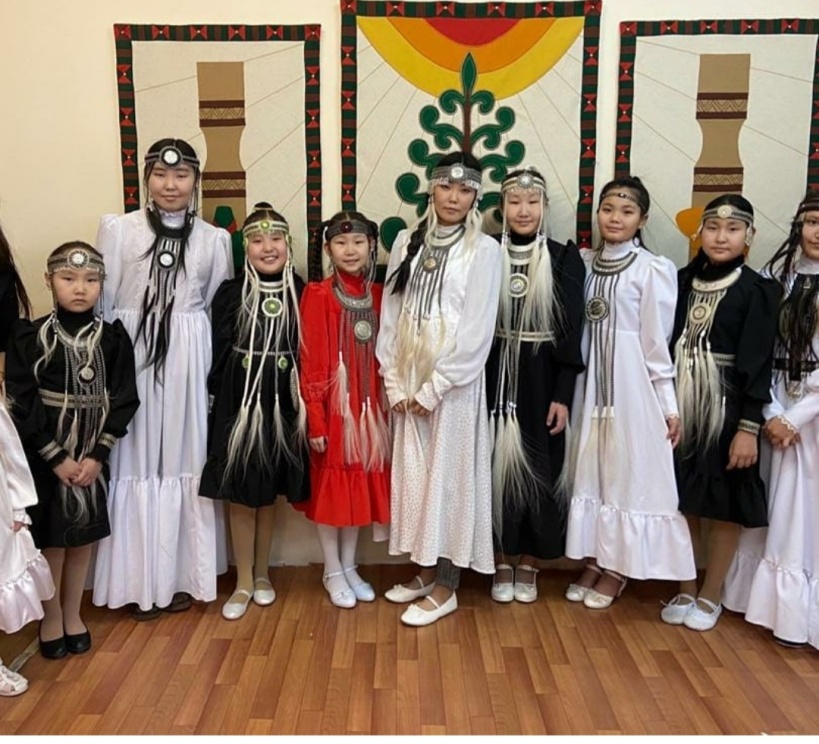 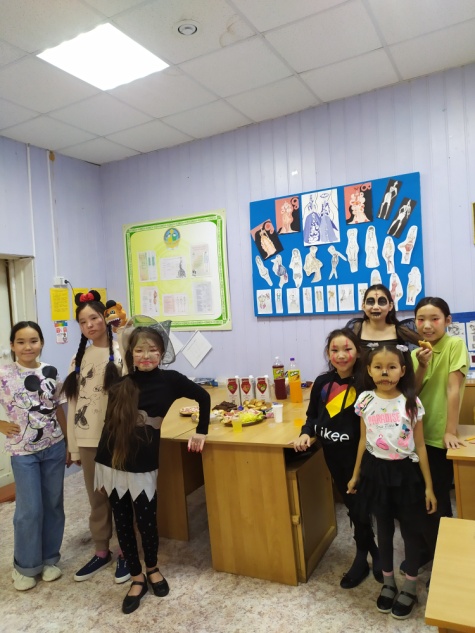